Murach's MySQL, C4
© 2015, Mike Murach & Associates, Inc.
Slide 1
Murach's MySQL, C4
© 2015, Mike Murach & Associates, Inc.
Slide 2
Murach's MySQL, C4
© 2015, Mike Murach & Associates, Inc.
Slide 3
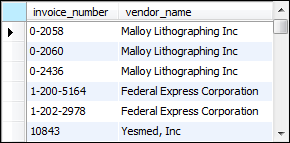 Murach's MySQL, C4
© 2015, Mike Murach & Associates, Inc.
Slide 4
Murach's MySQL, C4
© 2015, Mike Murach & Associates, Inc.
Slide 5
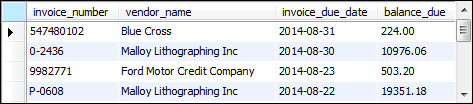 Murach's MySQL, C4
© 2015, Mike Murach & Associates, Inc.
Slide 6
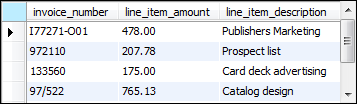 Murach's MySQL, C4
© 2015, Mike Murach & Associates, Inc.
Slide 7
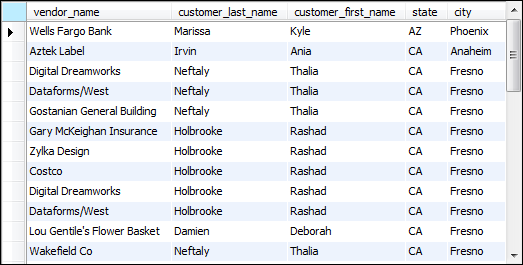 Murach's MySQL, C4
© 2015, Mike Murach & Associates, Inc.
Slide 8
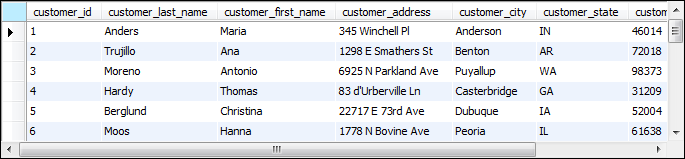 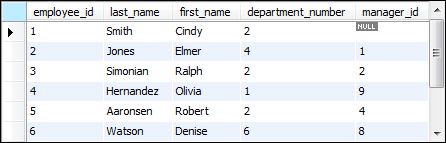 Murach's MySQL, C4
© 2015, Mike Murach & Associates, Inc.
Slide 9
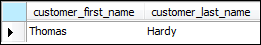 Murach's MySQL, C4
© 2015, Mike Murach & Associates, Inc.
Slide 10
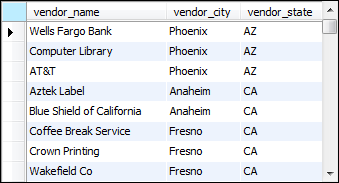 Murach's MySQL, C4
© 2015, Mike Murach & Associates, Inc.
Slide 11
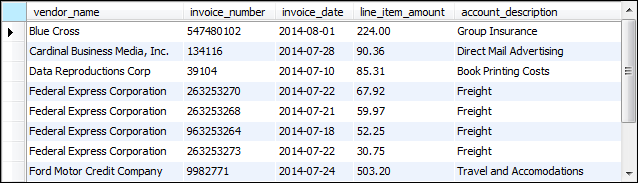 Murach's MySQL, C4
© 2015, Mike Murach & Associates, Inc.
Slide 12
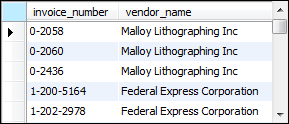 Murach's MySQL, C4
© 2015, Mike Murach & Associates, Inc.
Slide 13
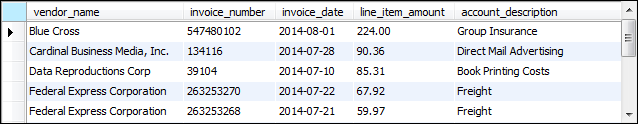 Murach's MySQL, C4
© 2015, Mike Murach & Associates, Inc.
Slide 14
Murach's MySQL, C4
© 2015, Mike Murach & Associates, Inc.
Slide 15
Murach's MySQL, C4
© 2015, Mike Murach & Associates, Inc.
Slide 16
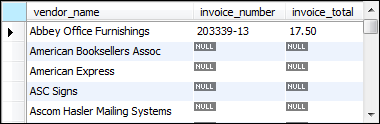 Murach's MySQL, C4
© 2015, Mike Murach & Associates, Inc.
Slide 17
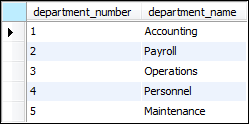 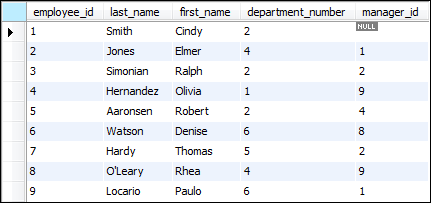 Murach's MySQL, C4
© 2015, Mike Murach & Associates, Inc.
Slide 18
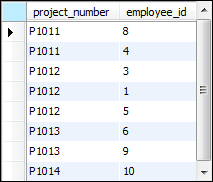 Murach's MySQL, C4
© 2015, Mike Murach & Associates, Inc.
Slide 19
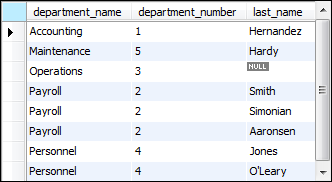 Murach's MySQL, C4
© 2015, Mike Murach & Associates, Inc.
Slide 20
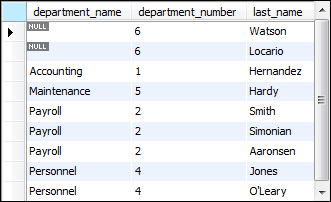 Murach's MySQL, C4
© 2015, Mike Murach & Associates, Inc.
Slide 21
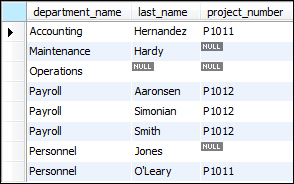 Murach's MySQL, C4
© 2015, Mike Murach & Associates, Inc.
Slide 22
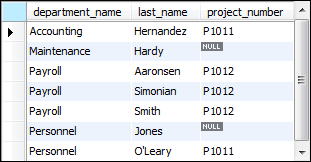 Murach's MySQL, C4
© 2015, Mike Murach & Associates, Inc.
Slide 23
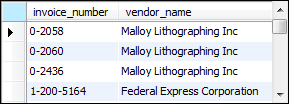 Murach's MySQL, C4
© 2015, Mike Murach & Associates, Inc.
Slide 24
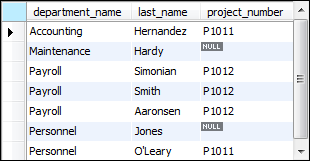 Murach's MySQL, C4
© 2015, Mike Murach & Associates, Inc.
Slide 25
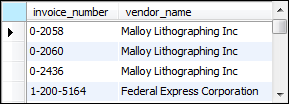 Murach's MySQL, C4
© 2015, Mike Murach & Associates, Inc.
Slide 26
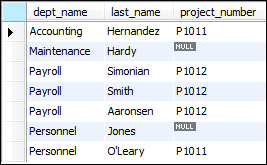 Murach's MySQL, C4
© 2015, Mike Murach & Associates, Inc.
Slide 27
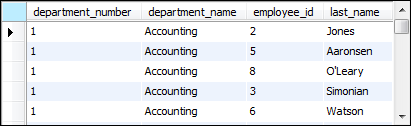 Murach's MySQL, C4
© 2015, Mike Murach & Associates, Inc.
Slide 28
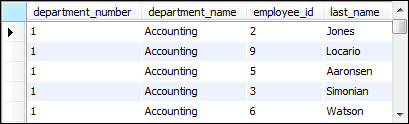 Murach's MySQL, C4
© 2015, Mike Murach & Associates, Inc.
Slide 29
Murach's MySQL, C4
© 2015, Mike Murach & Associates, Inc.
Slide 30
Murach's MySQL, C4
© 2015, Mike Murach & Associates, Inc.
Slide 31
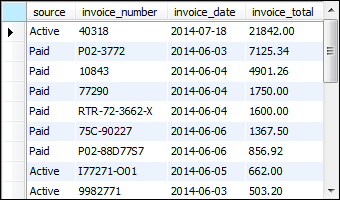 Murach's MySQL, C4
© 2015, Mike Murach & Associates, Inc.
Slide 32
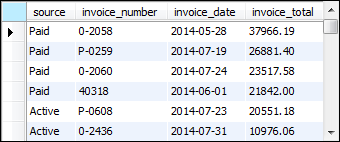 Murach's MySQL, C4
© 2015, Mike Murach & Associates, Inc.
Slide 33
Murach's MySQL, C4
© 2015, Mike Murach & Associates, Inc.
Slide 34
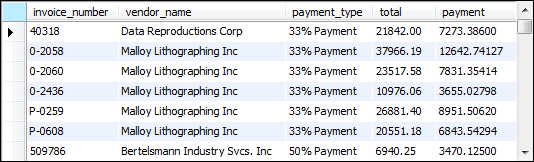 Murach's MySQL, C4
© 2015, Mike Murach & Associates, Inc.
Slide 35
Murach's MySQL, C4
© 2015, Mike Murach & Associates, Inc.
Slide 36
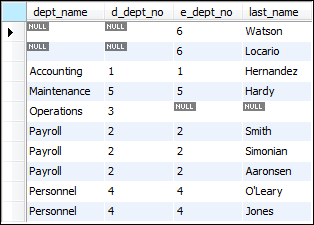 Murach's MySQL, C4
© 2015, Mike Murach & Associates, Inc.
Slide 37
Murach's MySQL, C4
© 2015, Mike Murach & Associates, Inc.
Slide 38